Gestion du patrimoine culturelL3, UE2, Option, S1
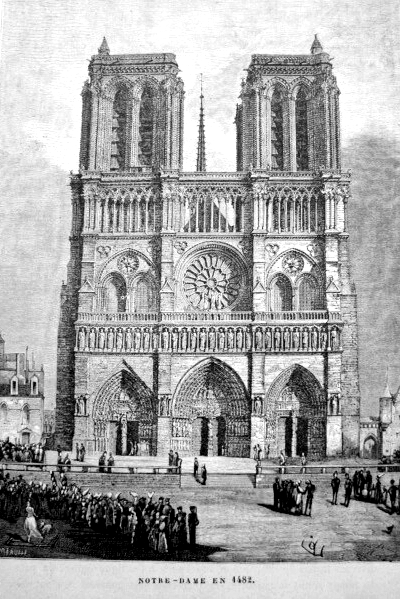 séance 9 –La naissance d’une politique patrimoniale nationale
2
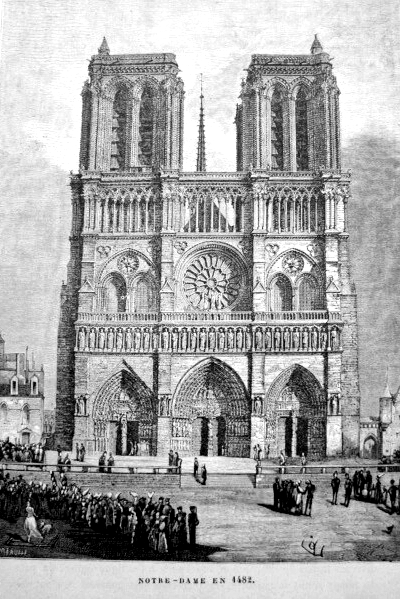 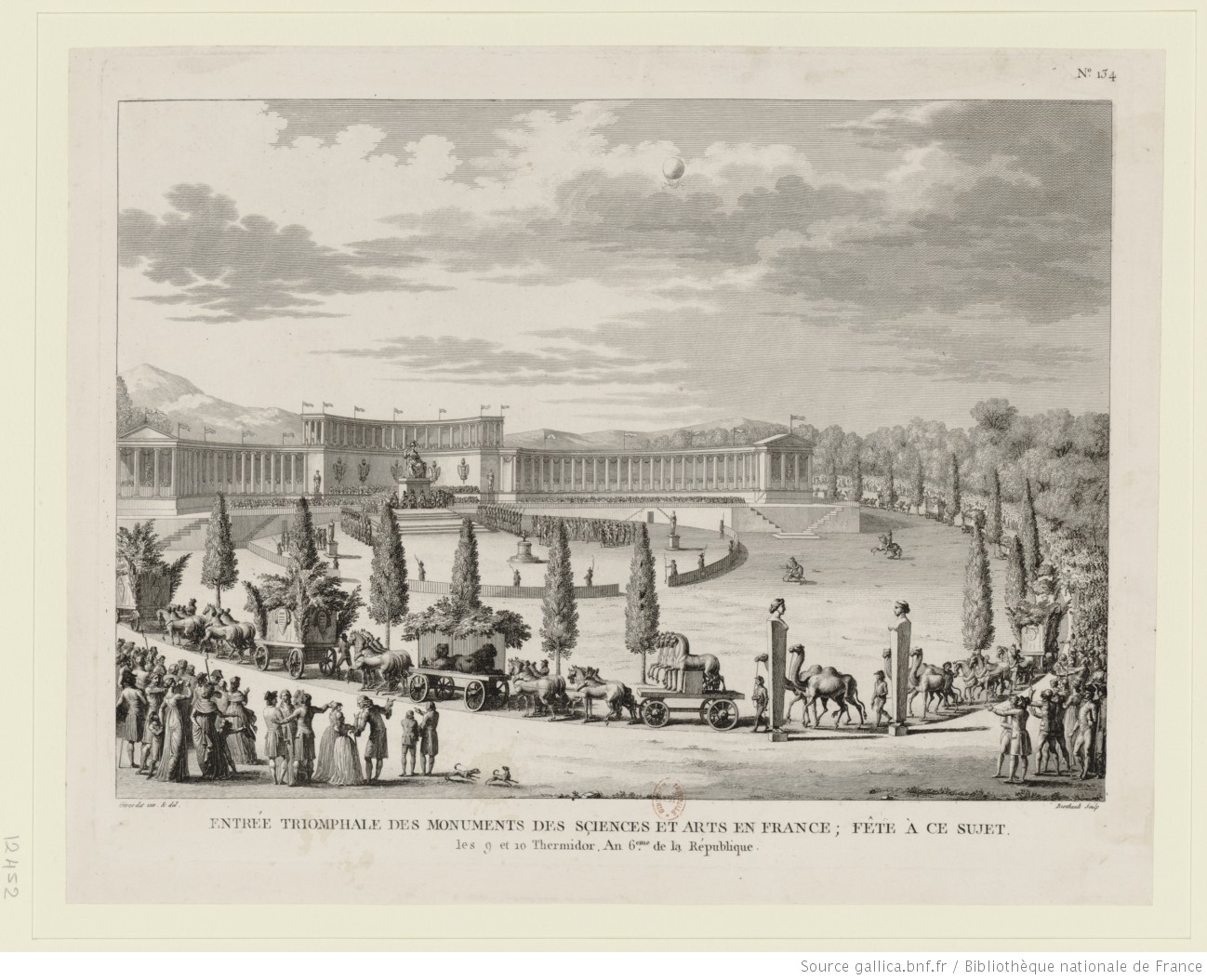 séance 9 –La naissance d’une politique patrimoniale nationale
Restaurer les monuments
Les chantiers de Viollet-le-Duc
Jusqu’où restaurer ?
3
1. La naissance d’une politique nationale du patrimoine : Restaurer les monuments
Patrimoine et politique
VézelayArles OrangeSt Benoit sur Loire
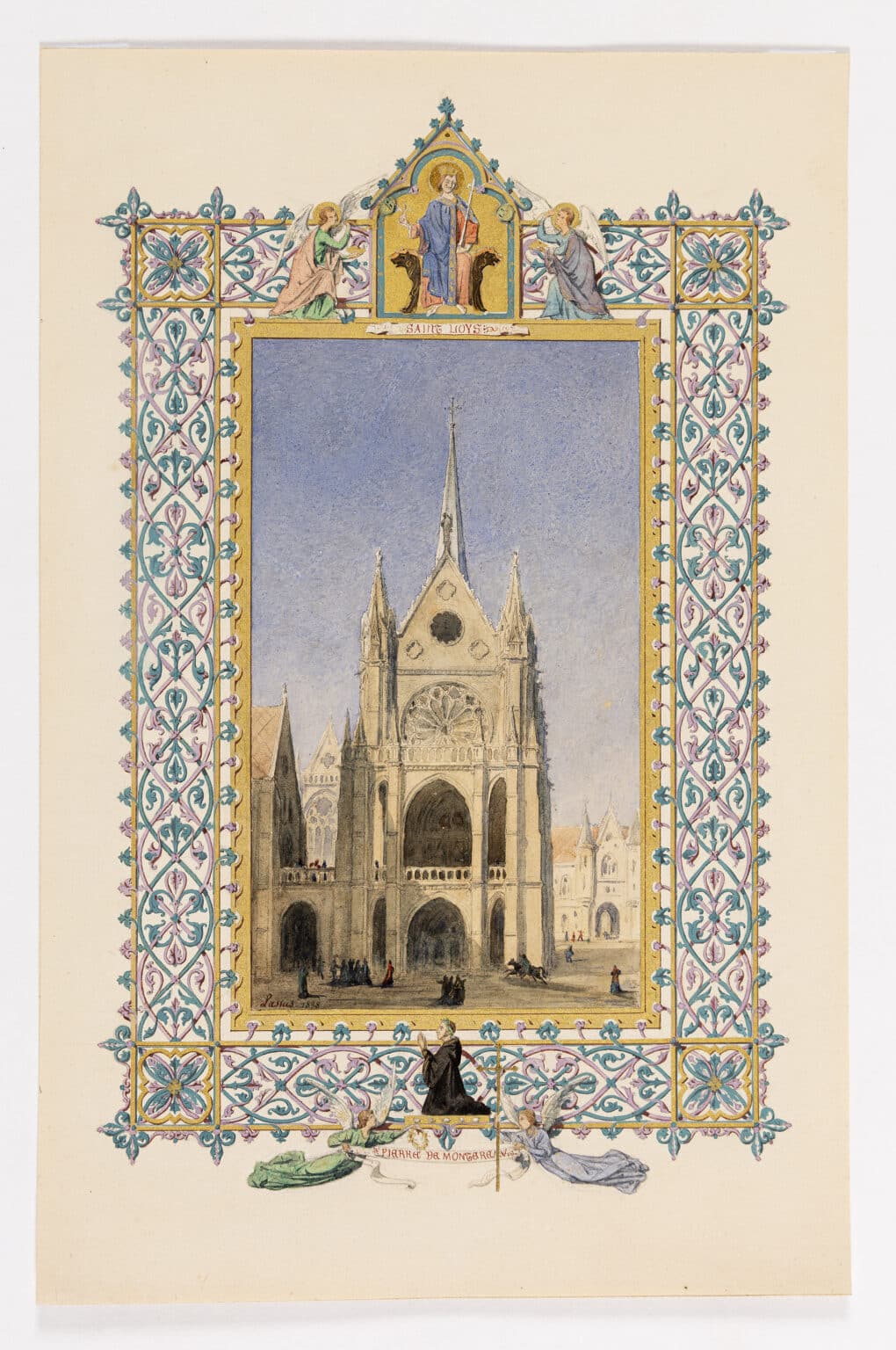 Jean-Baptiste Lassus
Félix Duban
1e flèche 1248
6
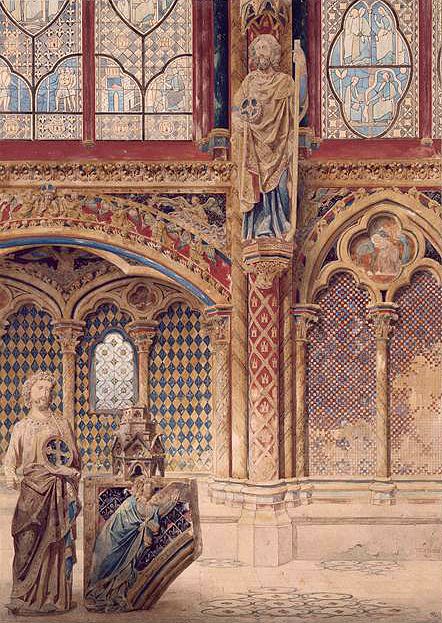 Vue intérieure de la Sainte-Chapelle par Félix Duban
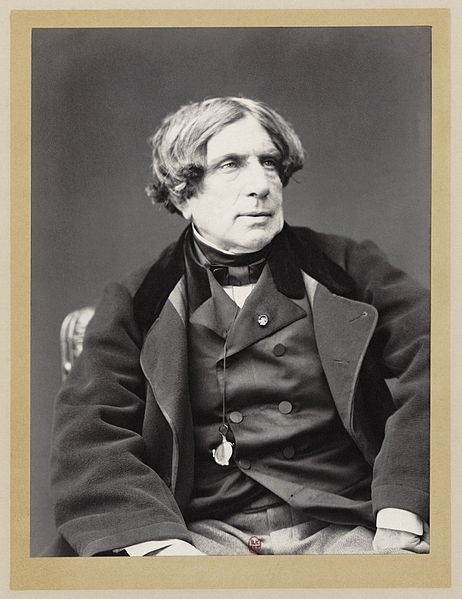 Le temps de l’éclectisme…
Félix Dubanélix Duban (1797-1870)
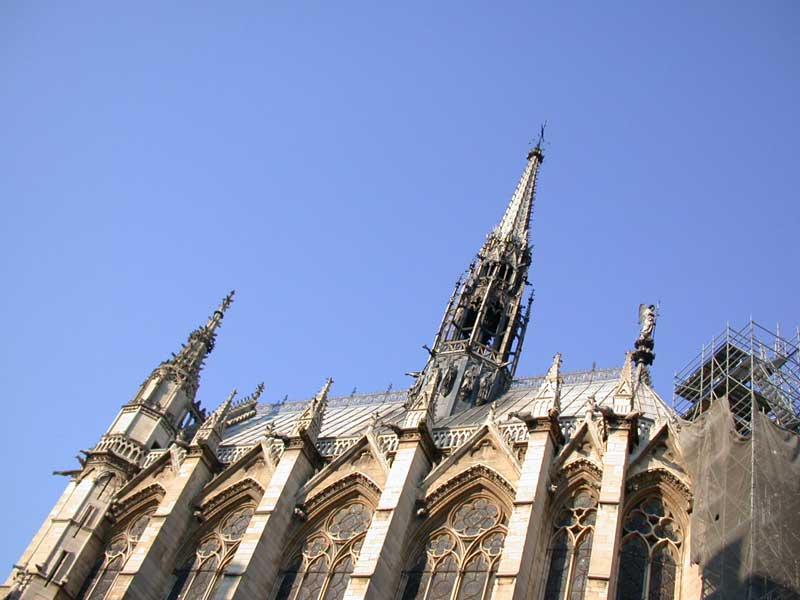 La flèche de la Sainte-Chapelle par Félix Duban
La flèche de la Sainte-Chapelle par Félix Duban
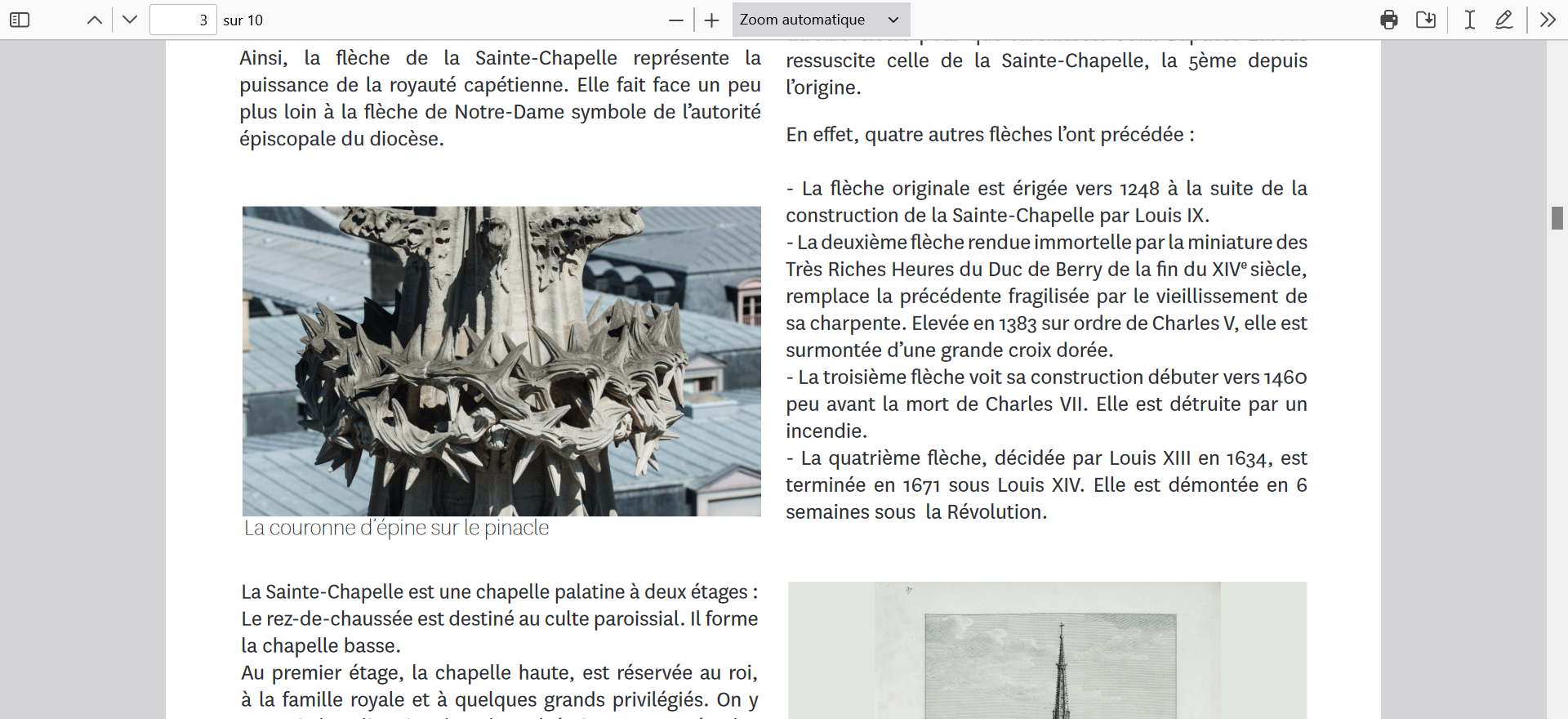 10
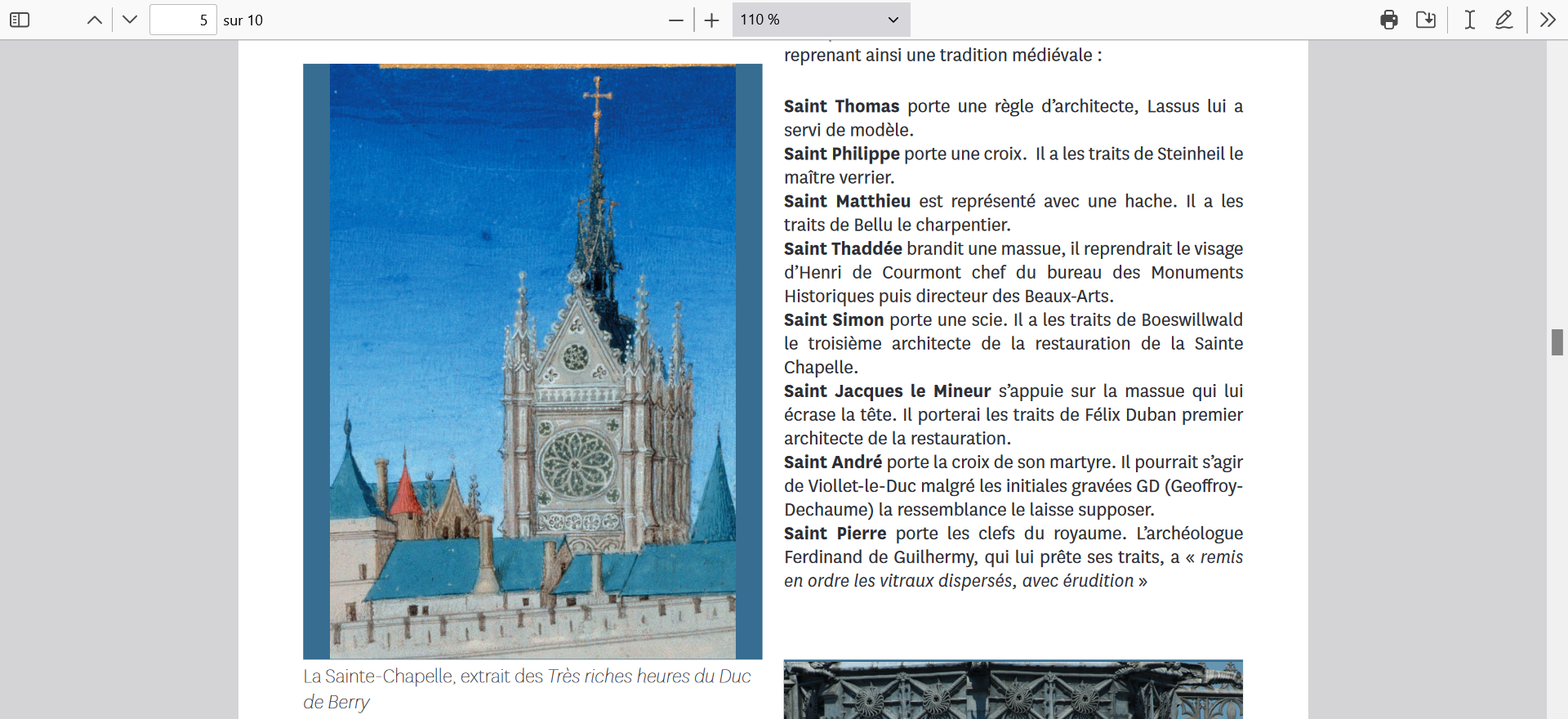 11
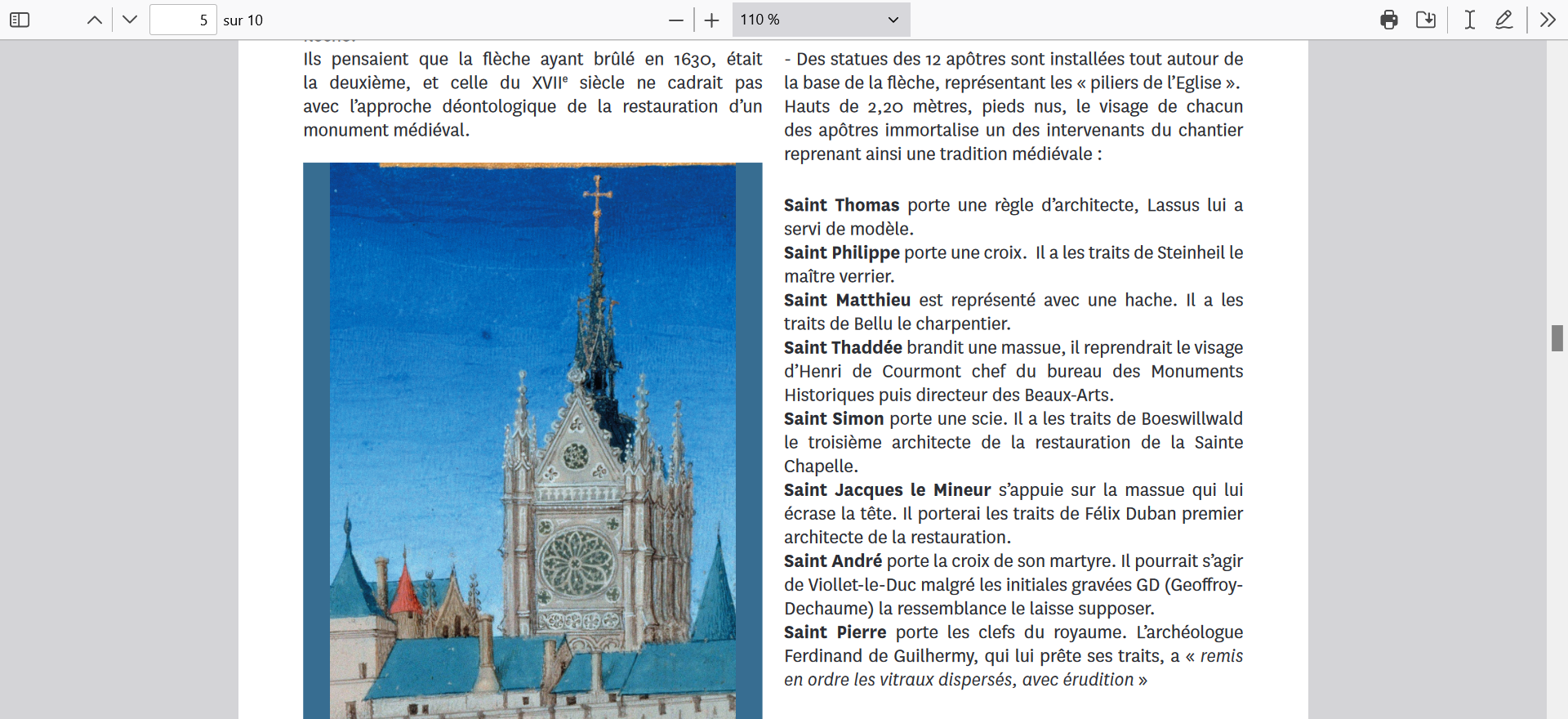 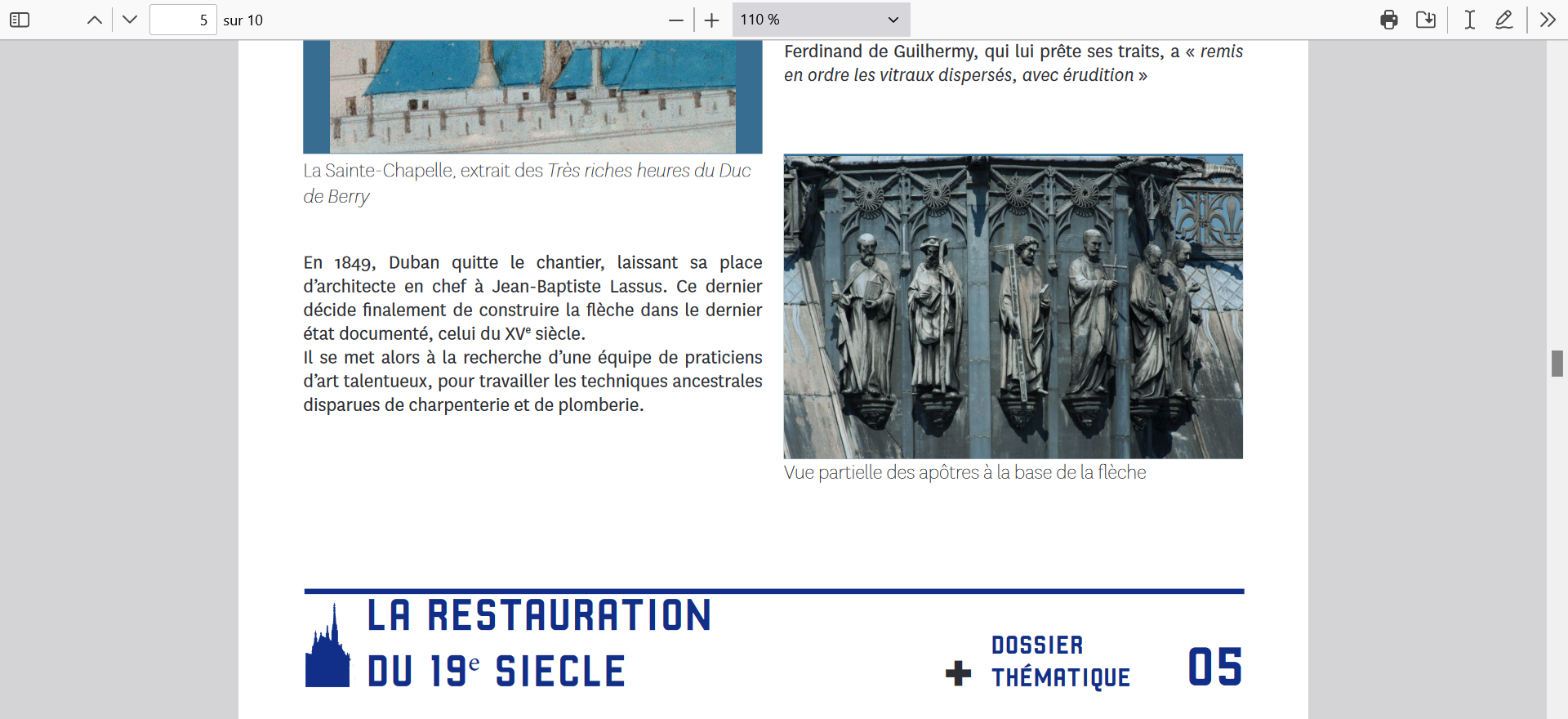 12
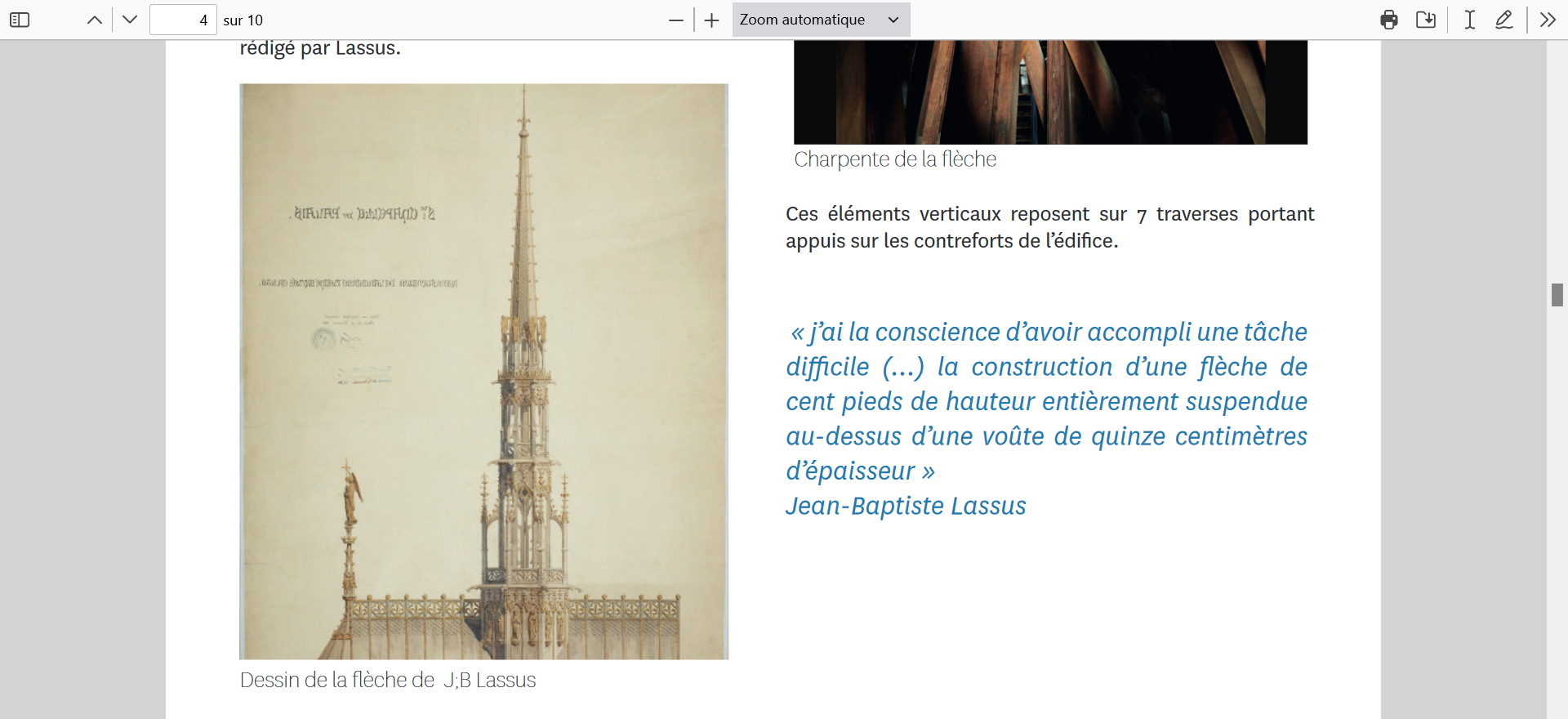 13
14
15
Le château de Blois
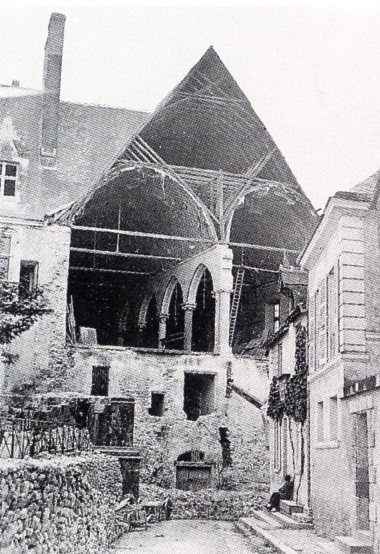 16
17
Plafond du premier étage de la tour de Château-Renault Etat en 2004 après restauration
18
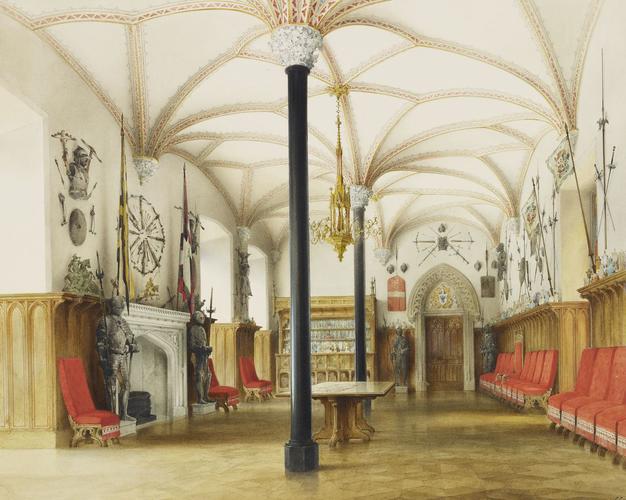 Restauration intérieure du château de Stolzenfels, par Schinkel, 1836-1842
19
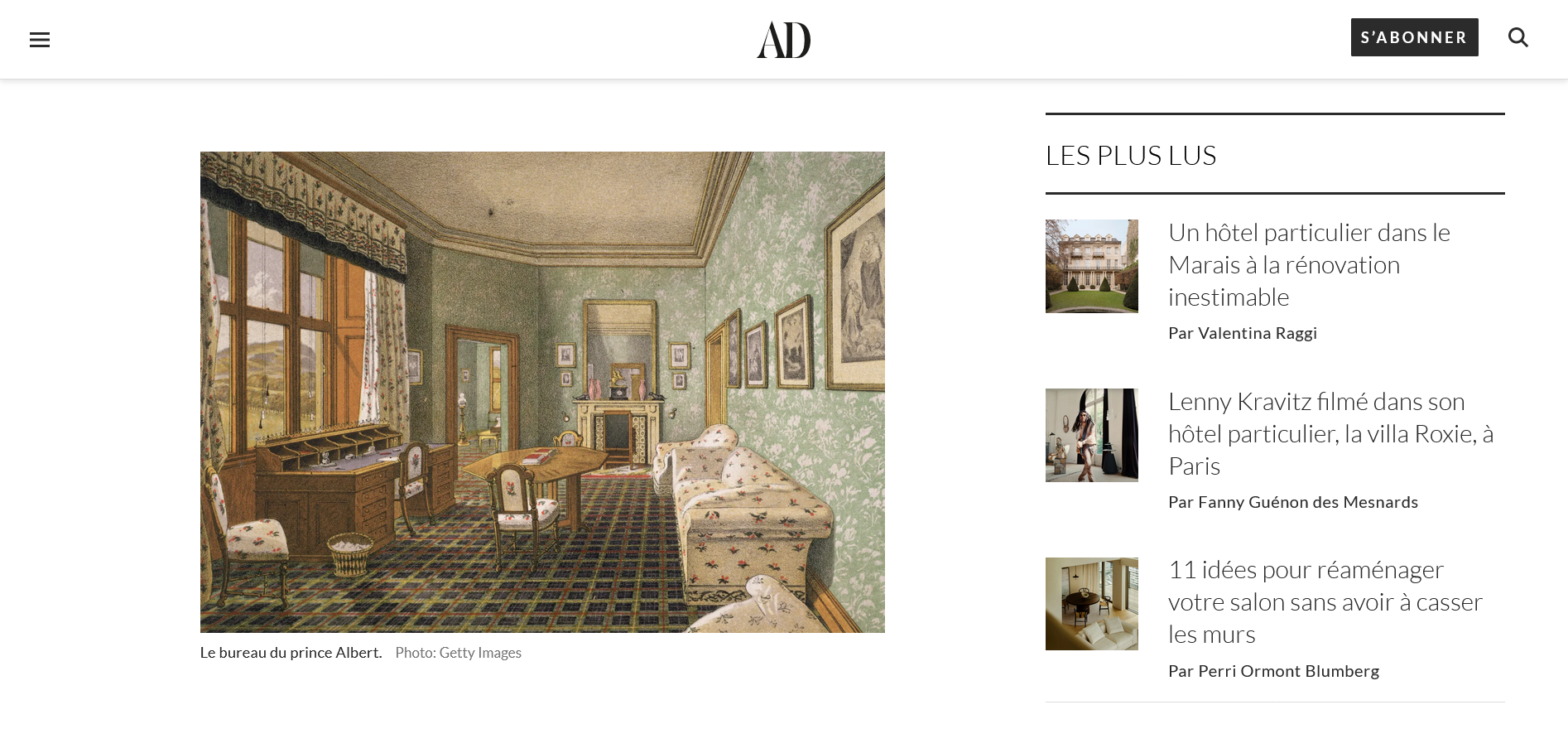 Château de Balmoral, décoré par le prince Albert
20
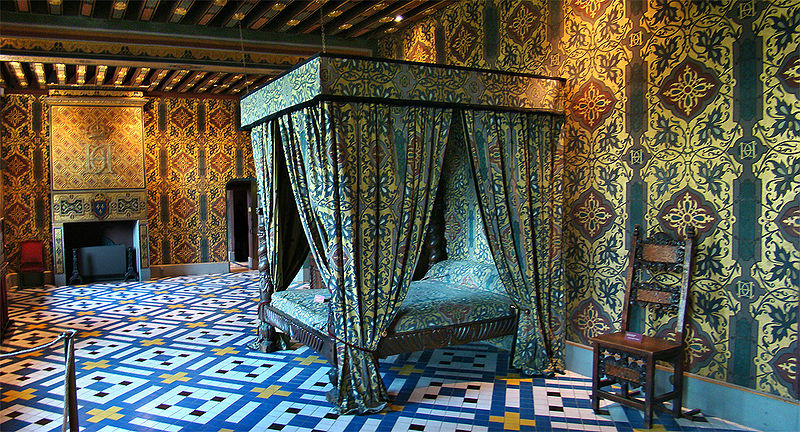 Polychromie de la chambre de la reine, Château de Blois
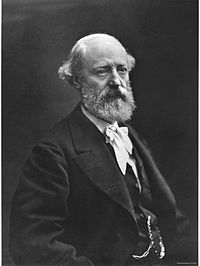 Le temps de l’historicisme
Eugène Viollet le Duc
Extraits du Dictionnaire raisonné de l’architecture, article « Restauration » (1854-1868)

« Chaque édifice ou chaque partie d’un édifice doivent être restaurés dans le style qui leur appartient, non-seulement comme apparence, mais comme structure. » 
« L’architecte chargé d’une restauration doit connaître exactement, non-seulement les styles afférents à chaque période de l’art, mais aussi les styles appartenant à chaque école. »
« Restaurer un édifice, ce n’est pas l’entretenir, le réparer ou le refaire, c’est le rétablir dans un état complet qui peut n’avoir jamais existé à un moment donné. »
Texte intégral en ligne : https://fr.wikisource.org/wiki/Dictionnaire_raisonn%C3%A9_de_l%E2%80%99architecture_fran%C3%A7aise_du_XIe_au_XVIe_si%C3%A8cle/Restauration
23
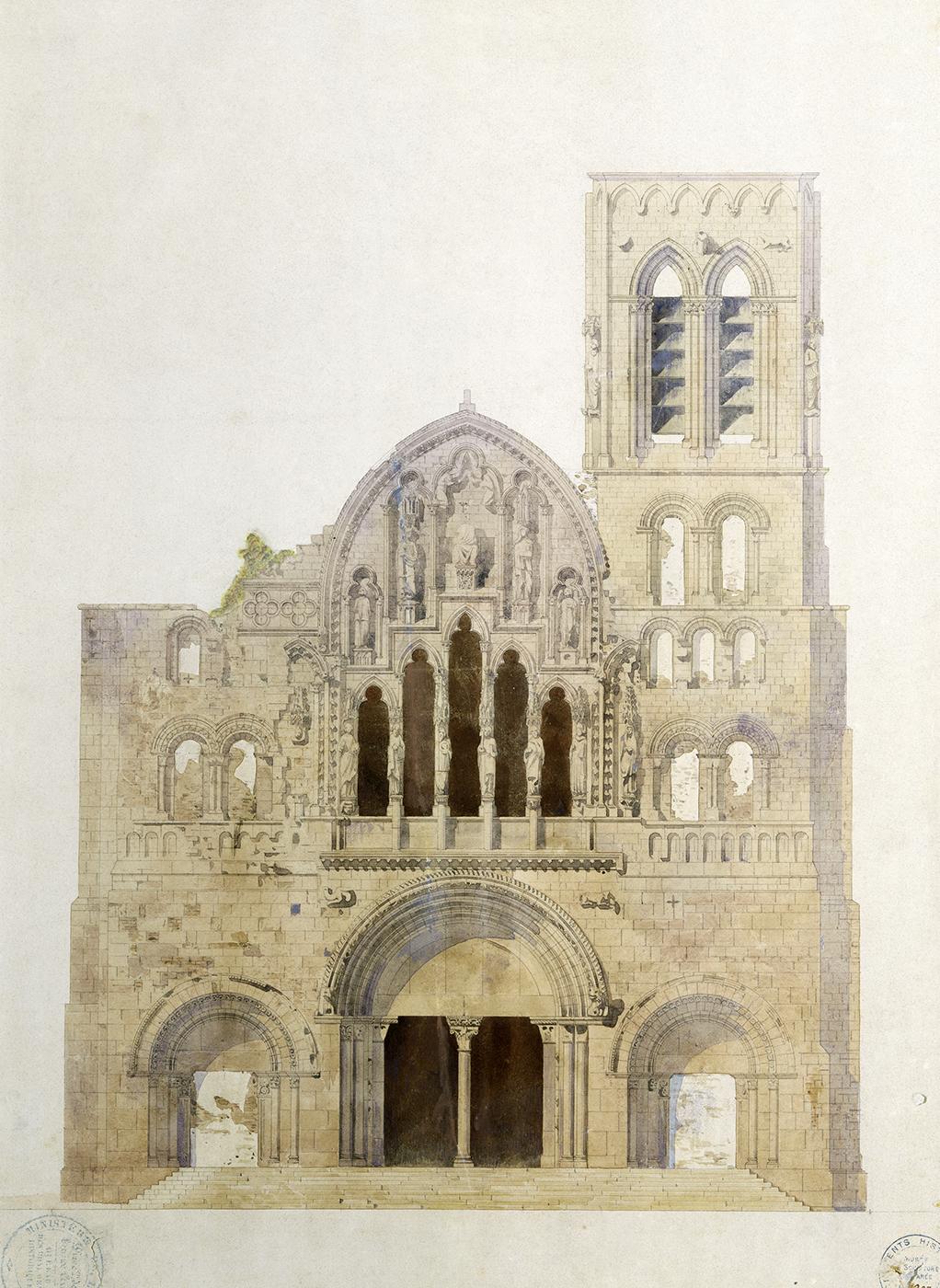 Basilique 
Notre-Dame de Vézelay
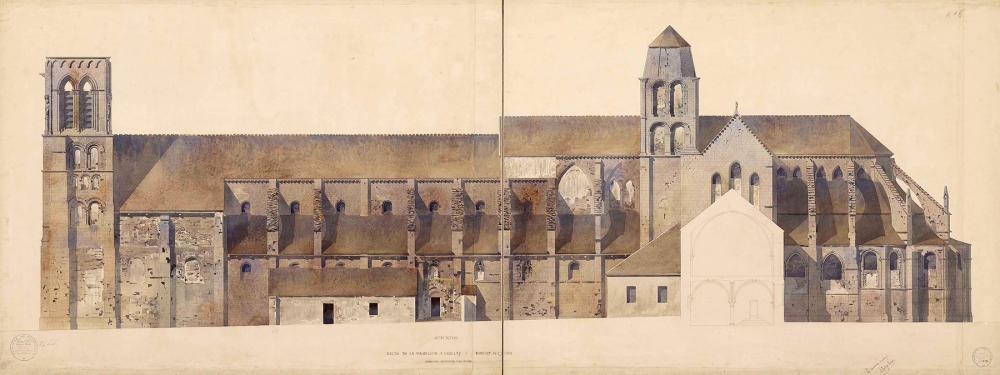 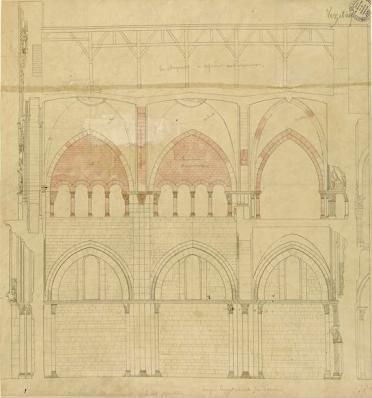 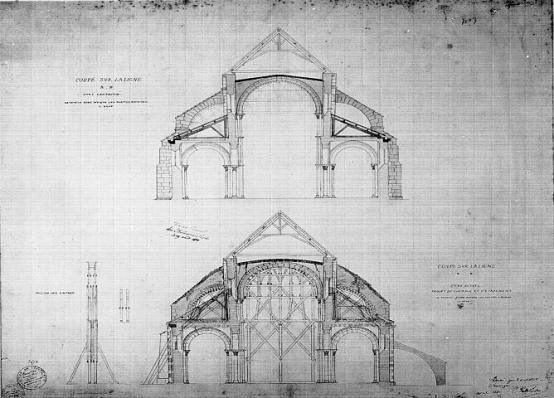 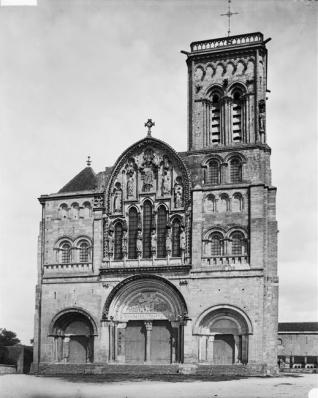 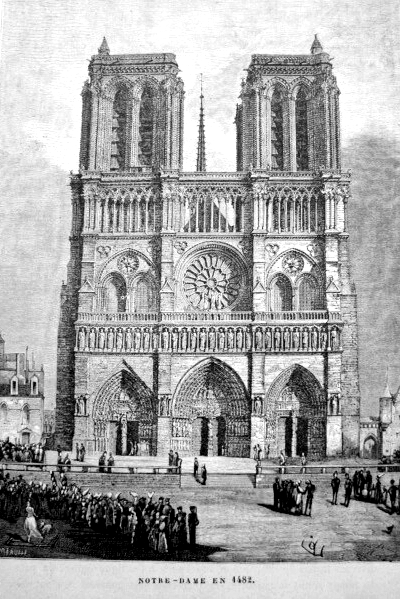 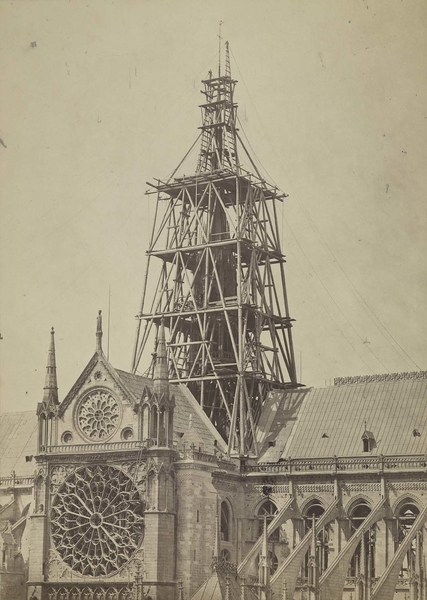 Échafaudages autour de la flèche en construction, 1859Bisson frères (actifs entre 1852 et 1863)40 x 28,5 cmMAP - Fonds CMH 0084/075
30
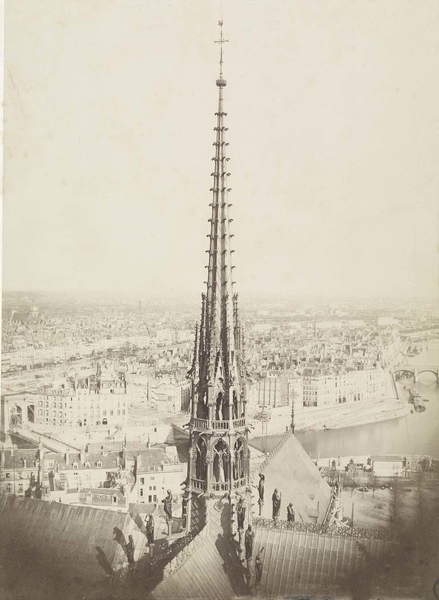 La flèche vue depuis les tours de la cathédrale, 1861Charles Bossu dit Charles Marville (1813-1879)50,2 x 36,6 cmMAP - Inv. PH102324/fonds MMF 0084/075© Médiathèque de l'architecture et du patrimoine / ministère de la Culture
31
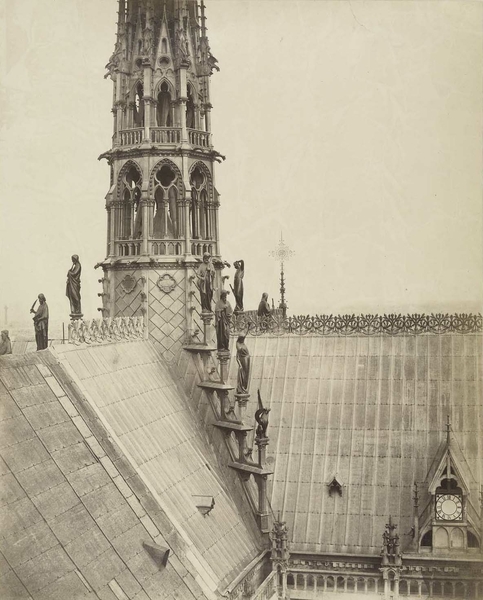 La souche de la flèche et les statues, 1861Charles Bossu dit Charles Marville (1813-1879)48,6 x 39,3 cmMAP - Inv. PH099376/fonds CMH 0084/075© Médiathèque de l'architecture et du patrimoine / ministère de la Culture
32
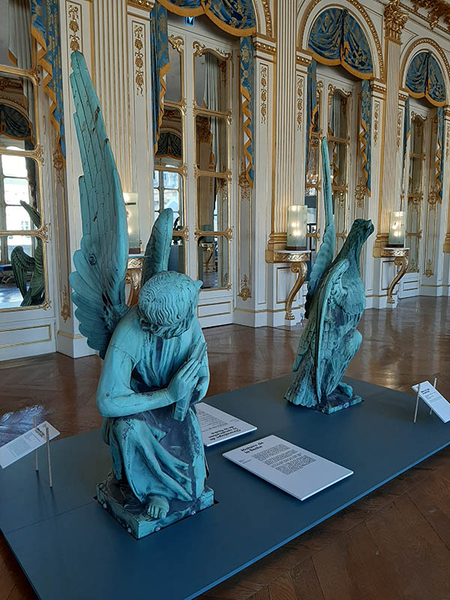 Statue de l’ange de saint Matthieu et Statue de l’aigle de saint JeanMonduit d’après le dessin d’Adolphe-Victor Geoffroy-DechaumeCuivre repousséHauteur maximum : 2,10 m ; largeur maximum : 0,60 m ; base : 0,40 x 0,40 m ; largeur au niveau des ailes : 0,90 m ; poids : environ 75 kgHauteur maximum : 2 m ; largeur et profondeur : 0,80 x 0,80 m ; poids : environ 75 kgDéposées le 11 avril 2019 de la cathédrale Notre-Dame de Paris
33
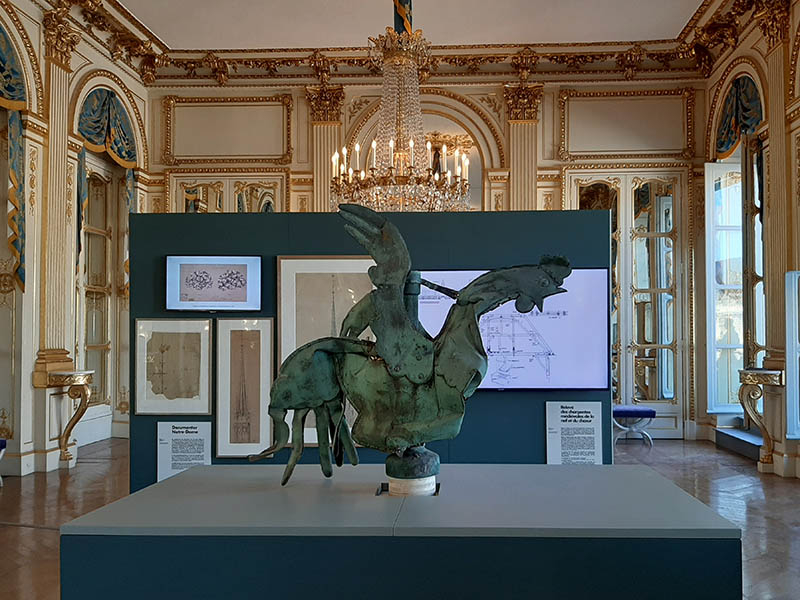 34
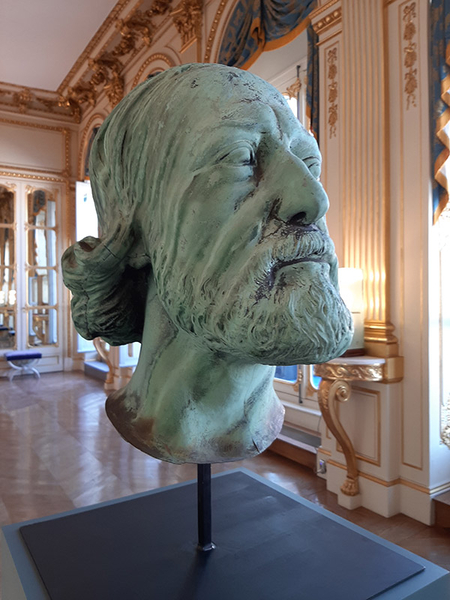 Tête de l’architecte Viollet-le-Duc représenté en saint ThomasMonduit d’après le dessin d’Adolphe-Victor Geoffroy-DechaumeCuivre repousséHauteur maximum : 56 cm ; largeur maximum : 45 cm ; poids : environ 2 kgDéposée le 11 avril 2019 de la cathédrale Notre-Dame de Paris
35
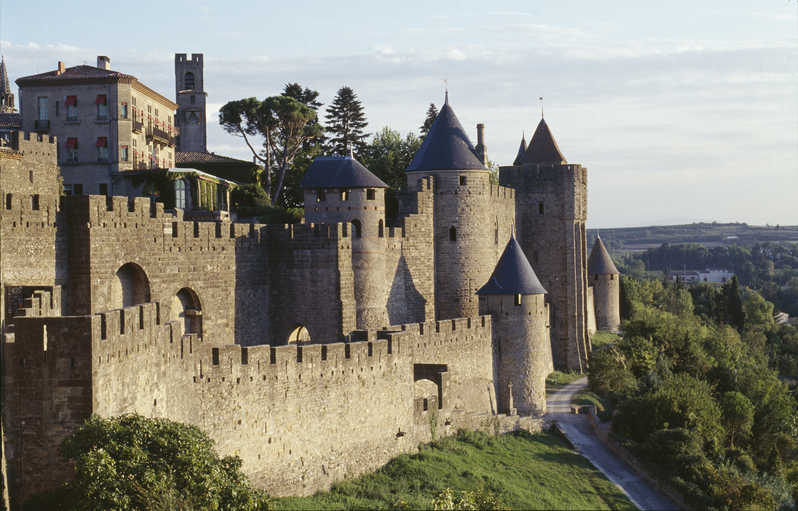 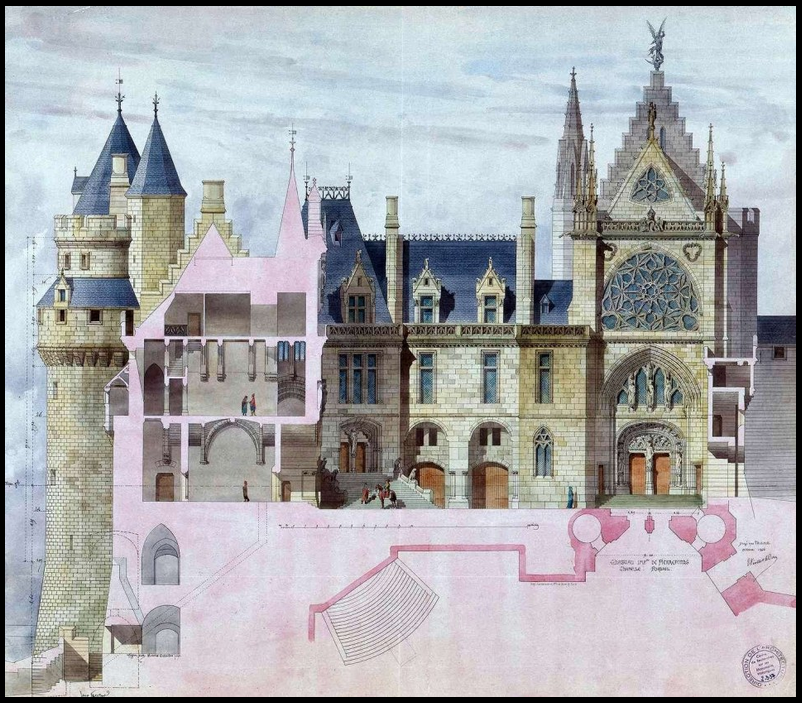 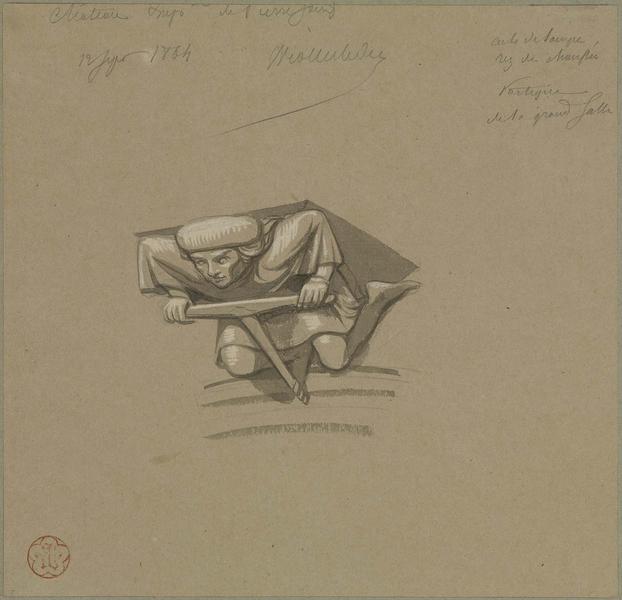 38
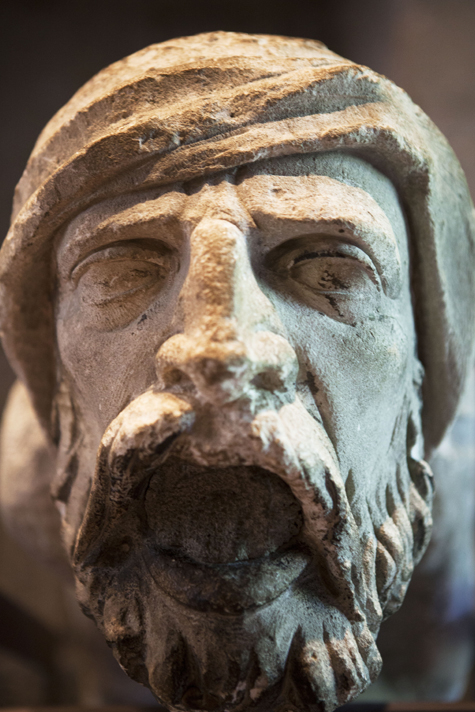 Gargouille imaginée par Viollet-le-Duc
39
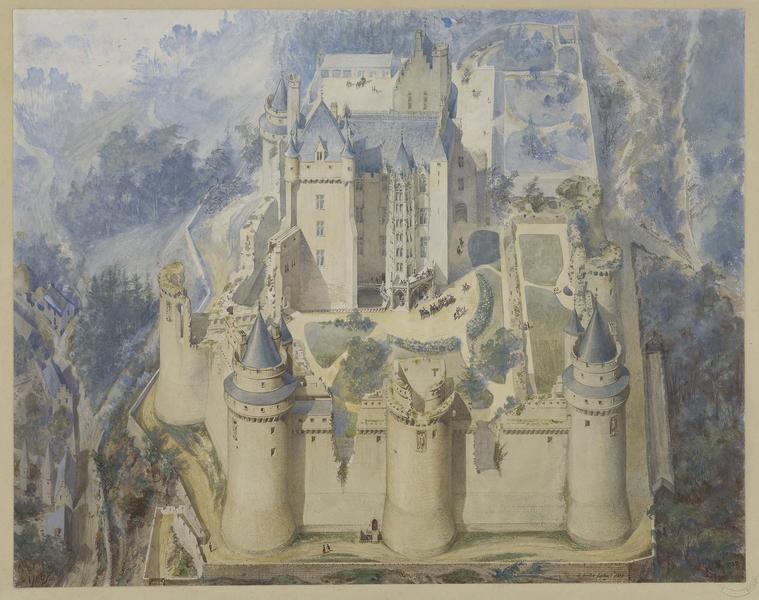 40
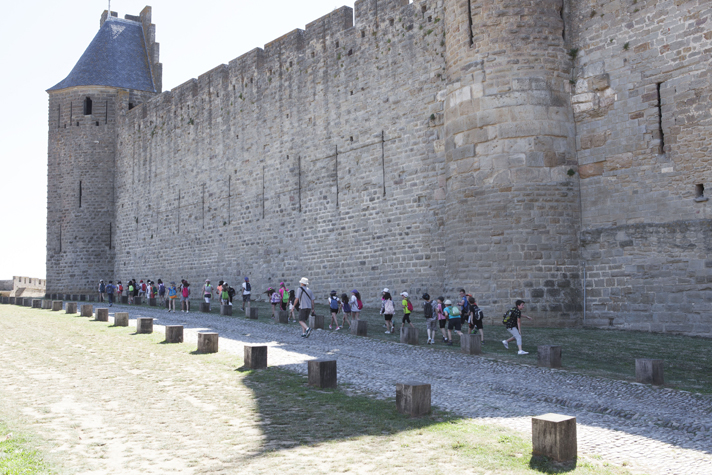 41
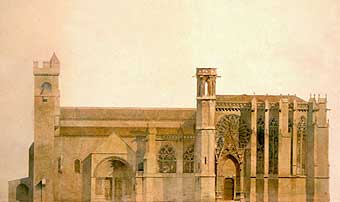 Projet de restauration de l'église Saint-Nazaire, élévation de la façade nord. Viollet-le-Duc, plume, lavis, aquarelle, 1844.
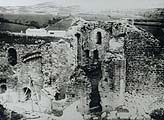 Porte Saint Nazaire avant restauration
Porte Narbonnaise, état avant restauration
43
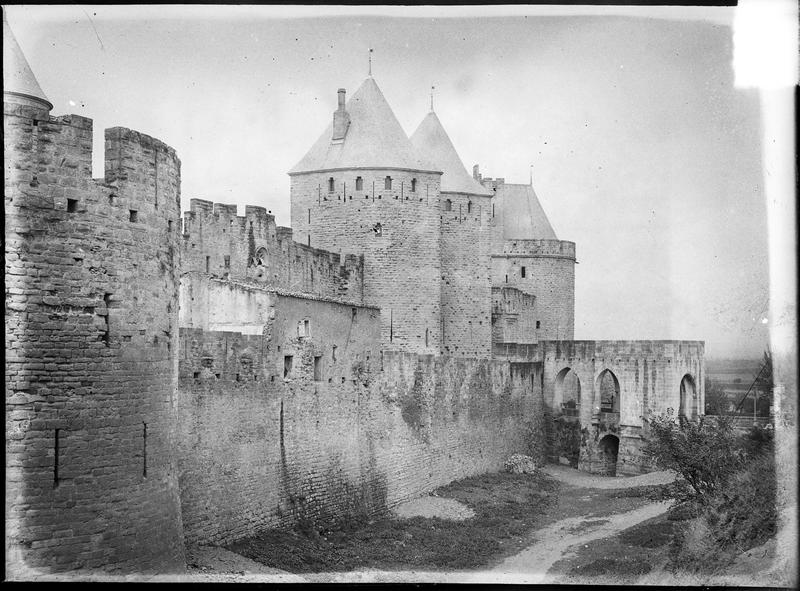 La porte Narbonnaise, état restauré.
La porte Narbonnaise, élévation ouest, restitution.
44
3. Débat : Jusqu’où restaurer ? Faut-il « dé-restaurer » ?
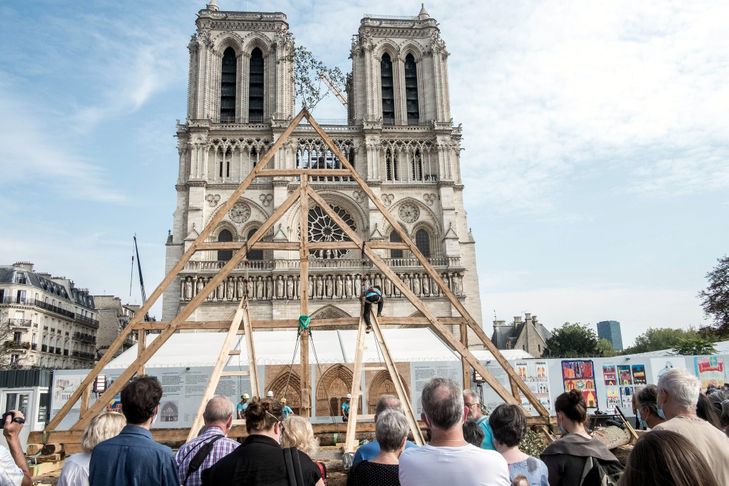 ND de Paris, été 2020
45
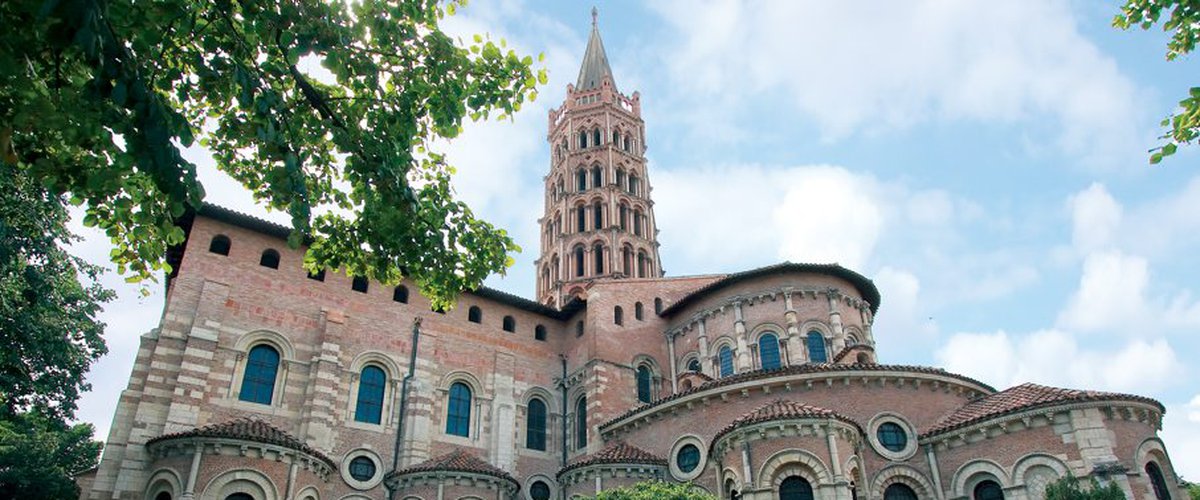 Saint-Sernin, Toulouse
Marcel Durliat
Commission supérieure des monuments historiquesStymp Popper Yves Boiret